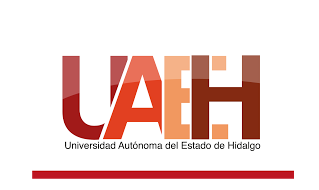 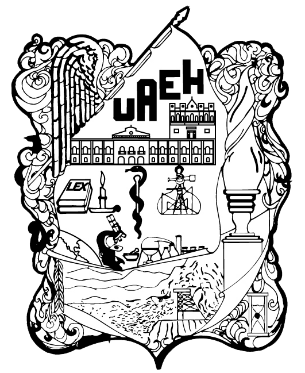 ESCUELA PREPARATORIA No.3
Área académica:  Etimologías
Tema:  Origen y evolución del castellano
Profesora: Lic. María Guadalupe Trejo Ruiz
Periodo: enero-junio 2017
Materia: Etimologías
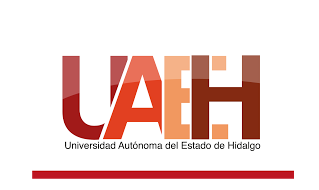 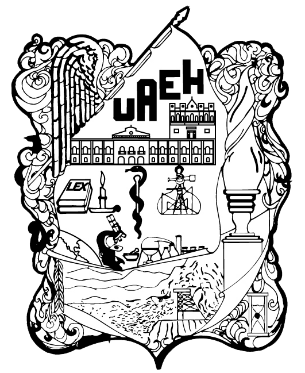 AbstractOrigen y evolución del castellano
Keys words:
To know the origins and the evolution of the language Castellano until arriving at the American continent with the conquest and to see of which languages ​​was conformed until arriving to be called Spanish
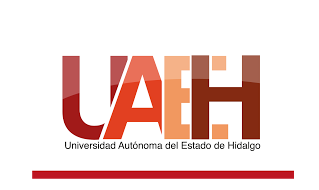 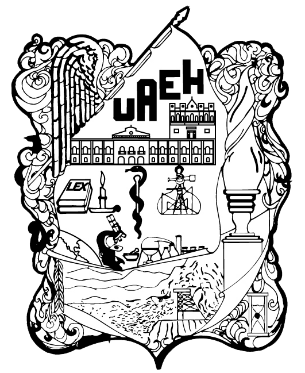 ResumenOrigen y evolución del castellano
Conocer los orígenes y la  evolución del lenguaje  Castellano hasta llegar al continente americano, con la conquista y  ver de que lenguas se conformó hasta llegar a ser llamado Español .
:
Palabras clave:
Origen, evolución, formación, Castellano, Español
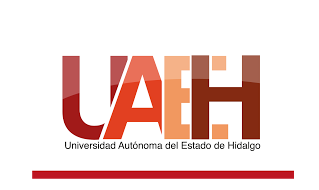 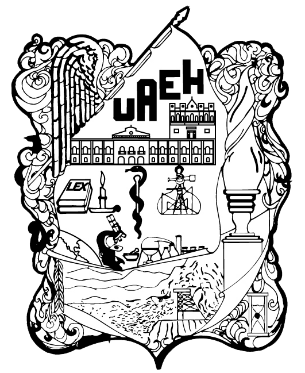 Origen del castellano


Nace de la mezcla del latín vulgar con la lengua original de la
 península ibérica.
Para su existencia se mezclo con más lenguas hasta que
 se llamo Castellano porque nace en la región de la península
 Ibérica llamada Castilla.
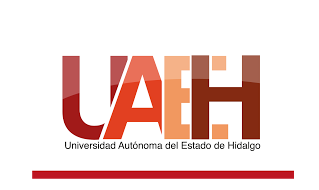 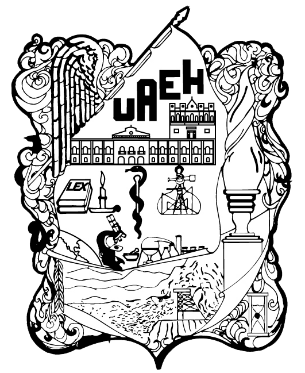 Evolución del castellano  
Los árabes dominaron la península ibérica cerca de 500 años, son la segunda lengua en importancia en la formación del español.
Francia, entró a dominar el territorio.
Alemania , también conquistó a la península ibérica.
Italia, nuevamente la conquista, y
El argot de los gitanos influyo en la formación del lenguaje
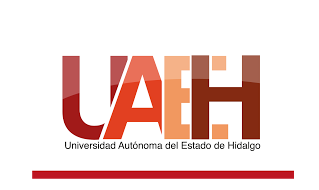 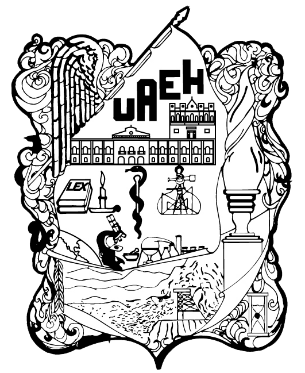 OBRAS REPRESENTATIVAS

  Obra representativa del castellano.
     “El poema del Mío Cid” , en el siglo XII D.C. 
Obra representativa del español.
     “El Quijote de la mancha”
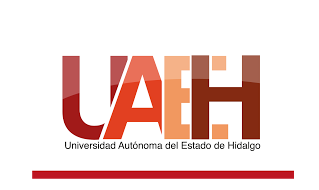 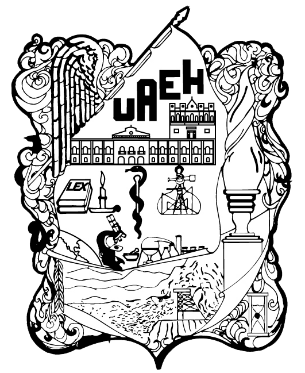 Castellano   -    Español

El castellano dejó de ser llamado así cuando la península ibérica logra ser un país libre, que tiene su propia forma de  gobierno, su independencia.
La península ibérica, se llama ahora ESPAÑA, y por ende su lengua oficial deja de ser castellano para llamarse ESPAÑOL.
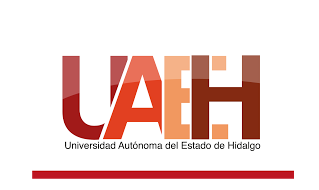 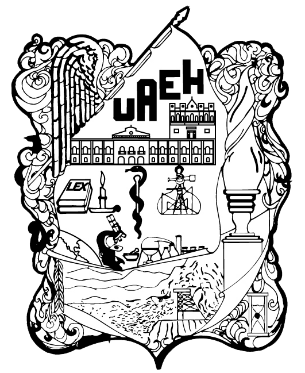 Elementos no latinos del español
Elemento griego
Elemento árabe
Elemento hebreo
Elemento de lengua americanas, de las Antillas, de México y Sudamérica.
Elemento de lenguas modernas, Inglés, Francés, Italiano y Alemán.
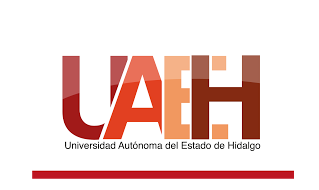 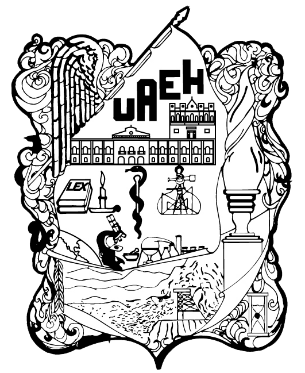 Elemento griego

1. vocablos cultos como: Biblioteca, comedia, drama, gramática, filosofía, museo, tragedia, frijol, entre otras.
2. palabras populares como: Antro, cima, barranca, gruta, horizonte.
3. del reino mineral: amoniaco, arcilla, cobre, diamante, metal
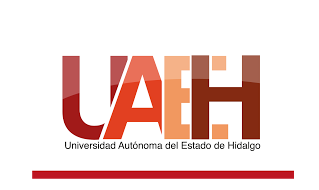 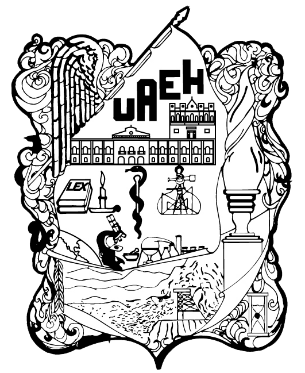 4.del reino animal: elefante, pulpo, rinoceronte.
5. palabras de  carácter  eclesiástico ,evangelio, exorcismo, iglesia, bautismo, edén.
6. palabras de carácter bélico como guerra, batalla, heridos, lucha.
7. palabras científicas  como  microscopio, telescopio, periscopio, teléfono. 
8. las terminaciones izar  y  ear.
9. la palabra  cada
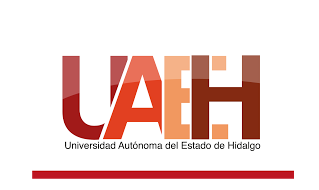 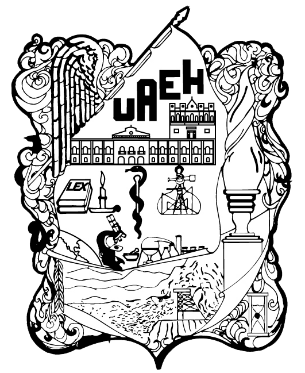 Elemento árabe
1. palabras comunes como: cero, tarea , naranja , zanahoria, espinaca, acelga, zaguán.
2. los indefinidos fulano, zutano y mengano.
3. las interjecciones ¡ hola!  ¡ ojala !  ¡ arre! .
4. la preposición  hasta
5. Todas las palabras que inicien con la silaba   AL . Alberca,  albacea,  albóndiga, alcatraz, almohada, alhaja, alternar, almacén, altruista, alcanzar, alterar, alojar, alegría, etc.
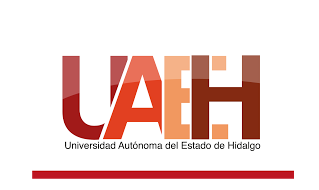 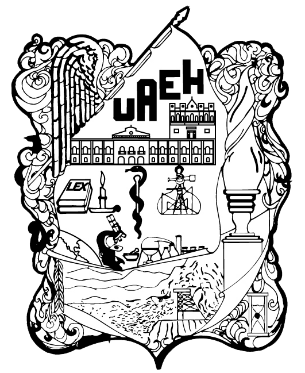 Elemento hebreo

1.los nombres propios como : Adán, Abel, Eva, Miguel, Manuel,  José , Jesús, Matías, Zacarías. 
2. palabras como: sábado, jubileo , aleluya, paraíso, etc
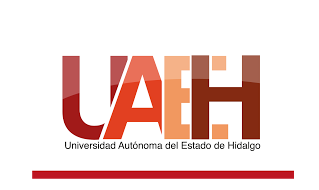 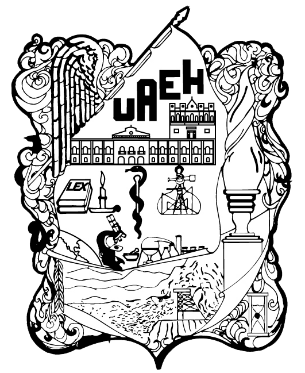 Elemento de lenguas americanas

1. de las antillas: caimán, caníbal, canoa, caoba, carey, colibrí, guayaba, huracán, maíz , papaya, sábana, tiburón.
2.de México: aguacate, cacahuate, cacao, camote, chocolate, nopal, tomate, tiza.
3.sudamericanas : coco, tapir, cancha, cóndor, papa, puma
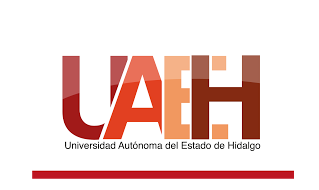 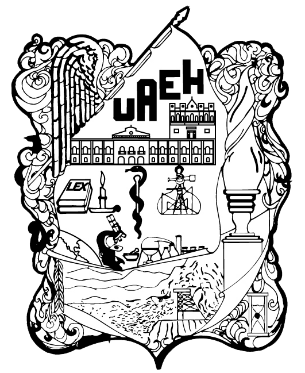 Elementos de lenguas modernas

1. francés : billar, blusa, broche, bufete, camión, ficha, hotel, jardín, parque, etc.
2. italiano : alerta, bagatela, boleta, brújula, coronel, chusma, escopeta, opereta.
3. inglés : dólar, cheque, líder, mitin, tranvía, vagón.
4. alemán : blindar, bloque, boxeo, rifa, sable, toalla, vals.
REFERENCIA1. Compendio de etimologías grecolatinas del español, Agustín Mateos Muñoz, Editorial Esfinge, isbn 970-647-892-22. Raíces Griegas y Latinas  Fernando Nieto Meza, Ed. Trillas.Etimologías Grecolatinas. Teoría y Práctica Enrico Kanely Ed. Siena editores.3. Etimologías un enfoque interactivo. José C. Pecina  Ed. Mc. Graw-Hill